IT-Projekt:
InSight Engine
Tobias Günther
Hans Ferchland
Matthias Busch
Kai Rohmer
Betreuer:      Prof. Holger Theisel
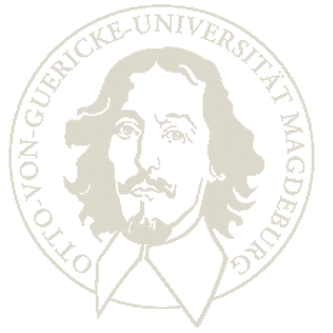 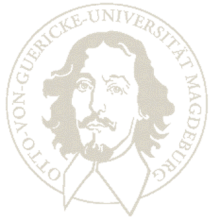 Projektdaten
Bearbeitungszeitraum
6 Monate (vom 01.12.08 – 31.05.09)
zwei Bibliotheken
InSightGraph und InSightEngine
in C++, C#, GLSL, MaxScripts
circa 450 Klassen
Insgesamt 31 Examples und 4 Demos
circa 85.000 Programmzeilen
davon 23% Kommentare
und 58% Code
2
IT-Projekt:            InSight Engine
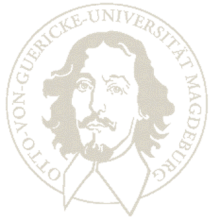 Zielstellung	... was ?
Graphik-Bibliothek mit 
	Scenegraphen als Datenstruktur,
	einer eigenen Renderpipeline
	und guter Erweiterbarkeit

darauf aufbauend sollten 
	Physik- und Sound-Bibliothek,
 	Schnittstelle zu einem Modellierungstool
		eingebunden werden

Unter verwendung von:
	OpenGL, Glu, Glut, GLEW, FMOD-EX, Newton(NGD), DevIL
3
IT-Projekt:            InSight Engine
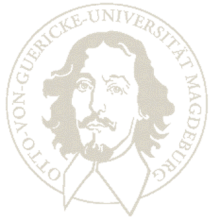 Zielstellung	... warum ?
Motivationen
Interesse an Spiele-Entwicklung (besonders an der graphischen Umsetzung)
Sich an einem umfangreichen Projekt beteiligen
Programmiertechniken und Erfahrungen

Warum Scenegraph?
Verbot im OpenGL Projekt ;)
Erfahrung durch OpenSG
Schwierigkeiten waren uns (noch) nicht bekannt
4
IT-Projekt:            InSight Engine
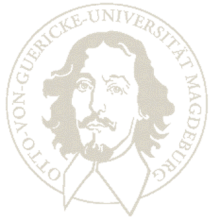 Aufbau
InSight Engine
3dsMax
Schnittstelle
Sound
InSight Graph
Plugins
Application
Rendering
System
Event
System
Physik
5
IT-Projekt:            InSight Engine
[Speaker Notes: Grober Aufbau zum Überblick schaffen
Aus welchen Hauptkomponenten das Projekt besteht
Wo sind welche Komponenten zu finden]
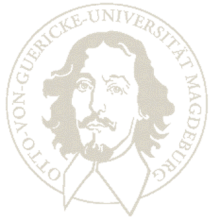 Projektplanung
Liste mit Features die uns interessieren
Kategorisieren nach Relevanz/Umsetzbarkeit
Jeder hat sich daraus Sachen ausgesucht
Arbeitsaufwand abgeschätzt 
Aufgabenpakete mit GANTT zeitlich geplant und Verantwortlichkeiten festgelegt
6
IT-Projekt:            InSight Engine
[Speaker Notes: Beim Aussuchen: wenn mehr als einer, dann Gruppen und ein Verantwortlicher
Gantt Chart einfügen]
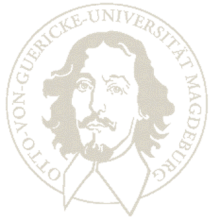 Projektdurchführung
SVN zur Datenablage
wöchentlich gemeinsames Treffen, Arbeiten und Aktualisierung der Planung
Qualtätssicherung
Examples: Feature-Test
Demos: Kombination von Features
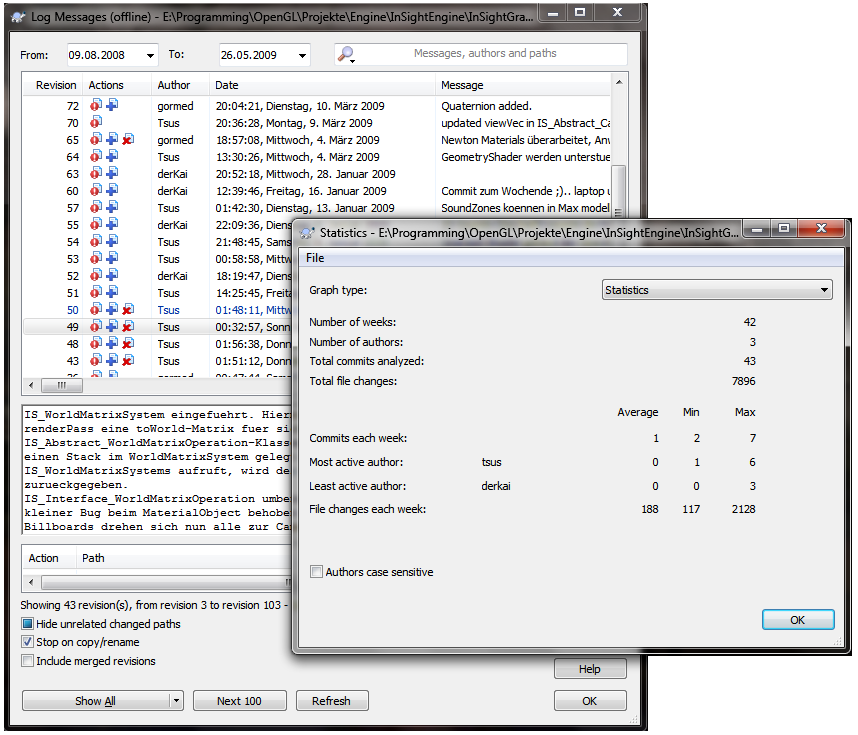 7
IT-Projekt:            InSight Engine
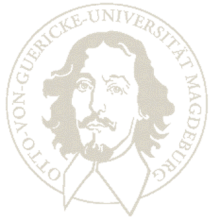 Main-Loop
UpdatePass
RenderPass
Main-Loop
Traversierungupdate()
Traversierungrender()
8
IT-Projekt:            InSight Engine
[Speaker Notes: Blitze! für Events, aus C#
Hier das bild hin

Schritte für einen Frame
Before-Update Event
Physik
Update-Pass SG Traversieren
Before-Render Event
Render-Pass
Cameras  Scenegraph
Nicht-Alpha-Objekte
Sortierte Aplha-Objekte
Posteffects
After-Render Event]
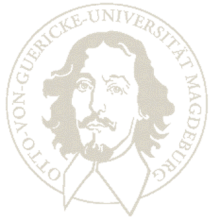 Demos
Rapid Roll
Scene-Loading, Refraktion und Sound
Lighting und Scenegraph-Viewer
Shader und Post-Effects
Shadow-Mapping
Physik-Demo
9
IT-Projekt:            InSight Engine
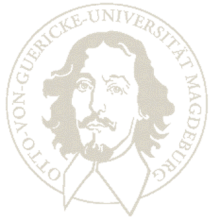 Unerwartete Probleme
Integration von externen Bibliotheken zeitaufwändiger als erwartet
diverse Hardwareausfälle
starke Treiberabhängigkeit von OpenGL
Zusätzliche Herausforderungen während des Projektverlaufs (z.B. Iteration STL-Container)
10
IT-Projekt:            InSight Engine
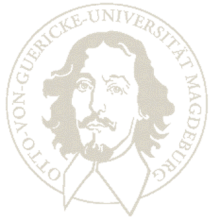 Future Work
Content-Manager
Reference-Counting
Physik
Newton 2.0
parallelisieren
Level-Editor
Event-System/Scripting
Sound-Event-System
Entwickler-Tools
GUI erweitern
OpenCV (Marker Tracking)
Radiosity, Caustics
Spiel ;)
...
11
IT-Projekt:            InSight Engine